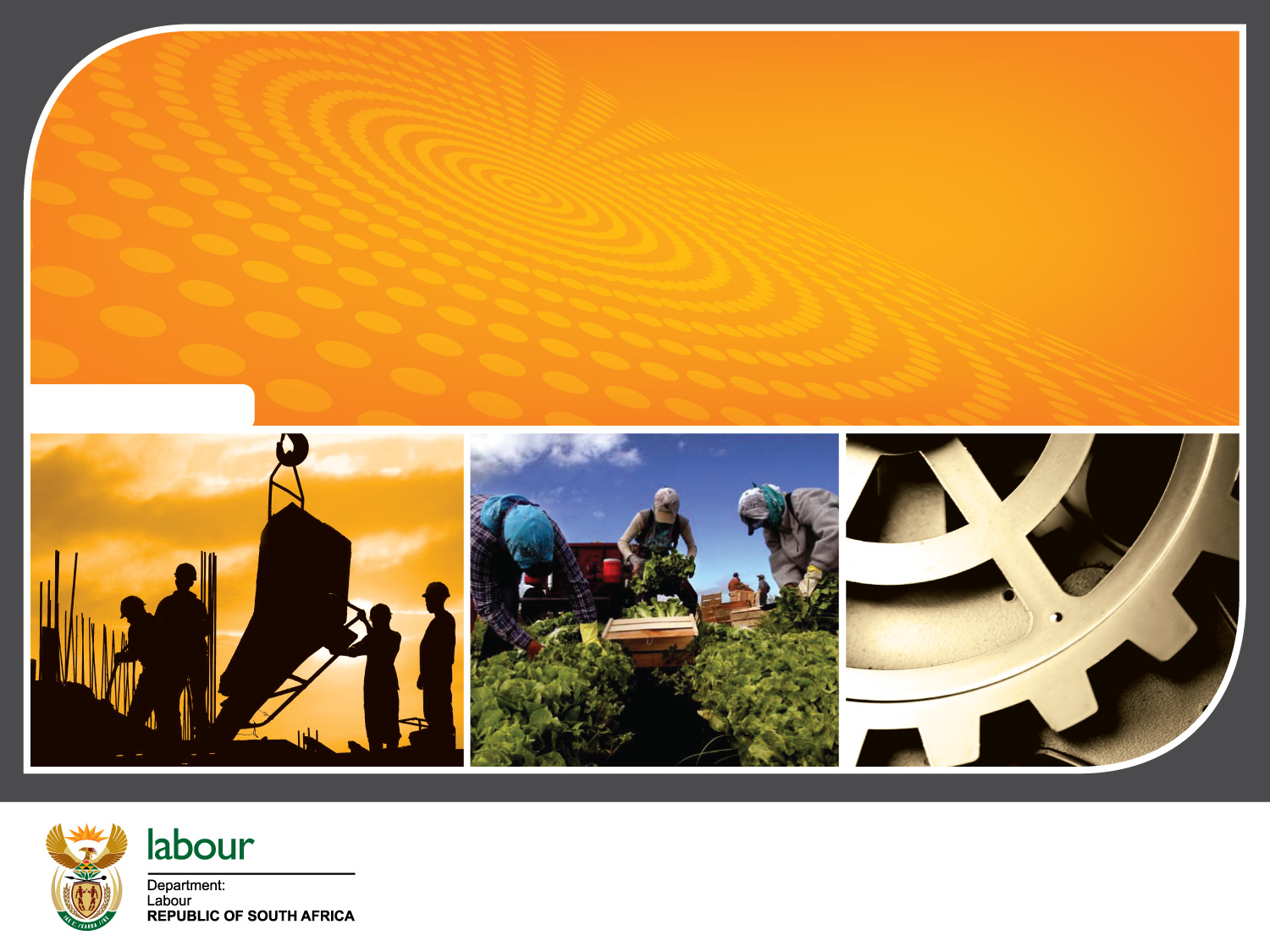 EXECUTIVE SUMMARY ON OVERSIGHT VISIT OF PORTFOLIO COMMITTEE CONDUCTED IN MARCH 2017 IN THE WESTERN CAPE AND KZN
17/ 05 /2017
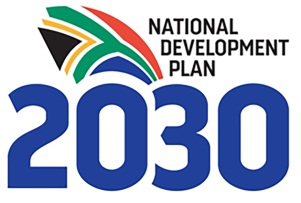 PURPOSE
The purpose of this report is to provide feedback on the Oversight visit by the  Portfolio Committee that was conducted during March 2017 in Western Cape and Kwazulu Natal provinces.
The visits took place on the 22-24 for WC and 28-31st for KZN in the month of March.
5/19/2017
2
Provincial feedback
WESTERN CAPE
(22-24 March 2017)
5/19/2017
3
BACKGROUND
The approach taken by the Portfolio Committee entailed visiting identified  workplaces and talking to both employer and employees in an attempt to oversee the implementation of key legislation in respect of compliance with a view to improve the working conditions of the vulnerable workers.
5/19/2017
4
Cont..
The Portfolio Committee focused on companies in the Clothing and Textile sector i.e TCI Apparel, Romatex, Gerly Clothing 
Agriculture sector i.e Abagold and De Tuin farm. 
It must be noted that the Clothing and Textile companies resort under the Clothing and Textile Industry Bargaining Council
the focus of the Inspectorate was mainly on Occupational Health and Safety as well as compliance to the Unemployment Insurance Act and Compensation for Occupational Diseases Act.
5/19/2017
5
Cont...
The Committee held discussions with the company after their walk-through and briefed them on their observations with the assistance of the Inspectors
the interest to the Committee was the issue of Health and Safety in the workplaces.  
 The lack and absence of ablution facilities and lack of eating facilities was common in most of the farms inspected.
5/19/2017
6
Conclusion
The inspectors issued various notices in areas of non-compliance and follow-up inspections will be conducted on the various dates provided in the notices issued  as reflected in the next slides 
All employers complied with the UI and Coid Act
5/19/2017
7
Details of companies and the notices issued.
5/19/2017
8
Details of companies and the notices issued.
5/19/2017
9
Details of companies and the notices issued.
5/19/2017
10
Details of companies and the notices issued.
5/19/2017
11
PROHIBITION NOTICES SERVED/STATUS:
TRADE CALL INVESTMENTS APPAREL 
GSR 2(1)  Employer has failed to do a risk assessment to ensure that it covers all ergonomic related risks
Section 24. The employer failed to report a reportable incident to the office of the Chief Inspector:
PER 14Record of all inspections, tests and repairs for the boiler.
HCSR 6 Employer to ensure that air monitoring has been done by AIA
5/19/2017
12
Cont...
ROMATEX 
The company was inspected on 12 January 2017 and was found to be in compliance of the OHS Act.
5/19/2017
13
Cont..
GERLI CLOTHING

A Prohibition notice was served due to faulty electrical wiring, the absence of an Electrical Certificate of Compliance and an unregistered boiler. On 27 March 2017 the Inspector revoked the prohibition notice after being provided with the Electrical Certificate of compliance as well as proof that the faulty electrical work was corrected. The boiler was removed from the premises.
5/19/2017
14
Cont..
Outcome:  Prohibition notices was served on 23 March 2017 and revoked on 27 March after the employer satisfied the Inspector that corrections were made.
5/19/2017
15
Cont...
ABAGOLD 
FR 9: maintain all rooms and facilities in a good state of Repair (Urinals at male toilets)
ERW 5: Ensure that workplace (boiler making Workshop) is ventilated by natural or mechanical means.
ERW 6: Provide and maintain sufficient clear and  unobstructed space at boiler making section
HCSR7: Ensure that an initial health evaluation is carried out by an Occupational Health Practitioner.
HCSR7: Ensure that an initial health evaluation is carried out by an Occupational Health Practitioner.
PER 14: Keeping record of all inspections, tests and repairs  for the boiler. 
Outcome:  Notices were served on 10 March 2017 and employer has until 10 May 2017 to ensure compliance.
Secured Appointment date for 19 May 2017 to conduct follow-up Inspections
5/19/2017
t16
Cont...
DETUIN( PORTERVILLE)

Employer was prohibited from transporting employees on the trailer of the tractor
GSR2(2)  Personal Protective Clothing: FR9 Eating place or dining room: 
FR2 (1): Employer has failed to provide proper toilets for employees.
Section 16(2) CEO to assign health and safety duties to a person under his control 
Outcome:  Notices were served on 30 March and employer has until 30 May to ensure compliance.
5/19/2017
17
SECTORAL DETERMINATION:13 FARMWORKERS
5/19/2017
18
SECTORAL DETERMINATION :13 FARMWORKERS
5/19/2017
19
SECTORAL DETERMINATION :13 FARMWORKERS
5/19/2017
20
SECTORAL DETERMINATION :13 FARMWORKERS
5/19/2017
21
SECTORAL DETERMINATION :13 FARMWORKERS
5/19/2017
22
SECTORAL DETERMINATION :13 FARMWORKERS
5/19/2017
23
SECTORAL DETERMINATION :13 FARMWORKERS
5/19/2017
24
SECTORAL DETERMINATION :13 FARMWORKERS
5/19/2017
25
Notices served/status
Abagold
The farm was found to be fully compliant with the Sectoral Determination 13  for farm workers
No notices were served.
5/19/2017
26
Notices served/status
De Tuin	( Porterville)
Clause 8: Employer not allowed to make any deductions other then what is prescribed in the SD 13
Status: Deductions was stopped with immediate effect and employer granted extension to correct pay slips with payroll service provider.
Clause 17: Night work. Work performed after 20h00 and before 4h00
Status: Workers are required to work night work and not remunerated correctly. An undertaking was served to correct the payments. Employer granted extension until 30 May to obtain legal opinion.
5/19/2017
27
Notices served/status
Clause 9: Written Particulars of Employment to be provided to employees.
Status: Particulars of employment provided was not in line with the SD 13. for seasonal workers. Undertaking was secured. Employer to ensure new contract workers provided with correct particulars of employment.
5/19/2017
28
OVERSIGHT VISITS
KZN PROVINCE
(28-31st March 2017)
5/19/2017
29
KZN OVERSIGHT VISIT CONDUCTED BY THE PORTFOLIO COMMITEE 28-31 MARCH 2017
The report will focus on the outcome of the oversight visit to KZN by the members of the Portfolio Committee on Labour  in  Clairwood, Chatsworth, Newcastle, Isithebe and Isipingo. 
The visits were mainly focusing on the clothing and textile sector due to pervasive non compliance with the labour laws in this sector.
5/19/2017
30
DISCUSSION
JURISDICTIONAL ISSUES OVER LABOUR ISSUES IN THE TEXTILE SECTOR

 The basic conditions of employment such as the hours of work ; minimum wages and leave provisions are regulated by the Bargaining Council for the Clothing and Textile Sector as per the collective agreement that was extended to non-parties operating within the sector. The Bargaining Council has Agents who monitor and enforce compliance with the clauses of the Collective Agreement. Disputes of unfair dismissals also fall under the Bargaining Council which may conciliate or arbitrate over such cases. 
 The Department of Labour Inspectors are therefore responsible for the enforcement of the following legislation in the Clothing and Textile Sector: Occupational Health and Safety Act 85 of 1993;Unemployment Insurance Act, 2001 as amended; Compensation for Occupational Injuries and Diseases Act,1993 and the Employment Equity Act,1998.
 Immigration Officers from the Department of Home Affairs are responsible for the enforcement of Immigration Laws wherever the foreign nationals are employed. This particularly relates to the work permits and quotas of foreign labour vs South African citizens.
5/19/2017
31
Cont..
In order to render an integrated enforcement approach the inspectorate team that accompanied the Portfolio Committee included the following inspectorate services:

Specialist Inspectors: Occupational Health and Safety; UIF Payroll Auditors
Bargaining Council Agents for Clothing and Textile Industry
Bargaining Council Agent for Leather Industry-(for two shoe making factories) in Chatsworth and Isipingo
Immigration Officers from Department of Home Affairs
SAPS
5/19/2017
32
Cont...
During the visits it was observed that the employers who had somehow heard about the visits had sent away the undocumented foreign labour and unregistered employees in a bid to avoid being caught by the law enforcement agencies.  
A total of 13 employers were visited and all of them were found to be non compliant with the provisions of the labour laws outlined in the paragraphs below. 
Where there was foreign labour with no valid work permits, the Immigration Officers made some arrests in terms of their enforcement procedures. 
The majority of employers do not comply with the minimum wages prescribed by the collective agreement regulated by the Bargaining Council as well as the provisions of the Occupational Health and Safety Act,1993.
5/19/2017
33
The Findings
the specific clauses contravened will be written as acronyms which are explained below:-

DMR:	DRIVEN MACHINERY REGULATIONS : In some factories the machines were found to have exposed revolving  belts and sprockets; etc
EIR:	ELECTRICAL INSTALLATION REGULATIONS : The majority of the employers failed to produce the certificate of compliance for the electrical installation despite visible signs of extensions having been effected on the electrical installation. The usage of their in house electricians from their countries who lack understanding of the SABS codes including the colour coding seem to be a major challenge.
5/19/2017
34
Cont....
ERW:	ENVIRONMENTAL REGULATIONS FOR WORKPLACES: 
Many workplaces were found to be poorly ventilated; with excessive heat and dust accumulating on the windows and equipment ;poor lighting; and poor housekeeping with material blocking the walkways and fire escape routes blocked or locked;
FR:	FACILITIES REGULATIONS The majority of the employers failed to provide suitable seats with backrests; change rooms with facilities for safekeeping; dining rooms where necessary; drinking water (workers expected to drink from the toilet sinks) poor toilet facilities (no toilet seats; broken cisterns; no toilet paper; no hand towels or drying facilities; unhygienic facilities).Some employers even keeping registers for employees going to the toilets for time control and possible fines. In certain factories certain workers reside within the premises with inadequate facilities.
5/19/2017
35
Cont.....
GAR:	GENERAL ADMINISTRATIVE REGULATIONS
GSR:	GENERAL SAFETY REGULATIONS: The majority of the employers failed to provide suitable protective equipment such as appropriate dust masks (some even improvise by using the cloth as dust masks); no adequate first aid equipment and no trained first aiders; no proper storage of flammable substances.
HCSR:HAZARDOUS CHEMICAL SUBSTANCES REGULATIONS :No material safety data sheets for certain chemicals; no training given to employees; no proper storage and disposal.
5/19/2017
36
Cont..
PER:	PRESSURE EQUIPMENT REGULATIONS: The employers bring steam generators/boilers from their country with no clear safety standards; fire extinguishers and gas cylinders not properly serviced.
 
UIA:UNEMPLOYMENT INSURANCE ACT: Some employers failed to register,declacre and contribute for certain workers to the UIF.
5/19/2017
37
Details on non compliance and action taken
5/19/2017
38
Details on non compliance and action taken
5/19/2017
39
Details on non compliance and action taken
5/19/2017
40
Details on non compliance and action taken
5/19/2017
41
Details on non compliance and action taken
5/19/2017
42
Details on non compliance and action taken
5/19/2017
43
Details on non compliance and action taken
5/19/2017
44
Details on non compliance and action taken
5/19/2017
45
Details on non compliance and action taken
5/19/2017
46
Details on non compliance and action taken
5/19/2017
47
Details on non compliance and action taken
5/19/2017
48
Details on non compliance and action taken
5/19/2017
49
CONSTRAINTS
Quin Sheng could not be inspected due to a language barrier with the employer team unable to communicate in any of the official languages and thus the engagement was abandoned.
5/19/2017
50
WAYFORWARD
Inspectors will conduct follow-up inspections in in line with the relevant notices that were served.
5/19/2017
51
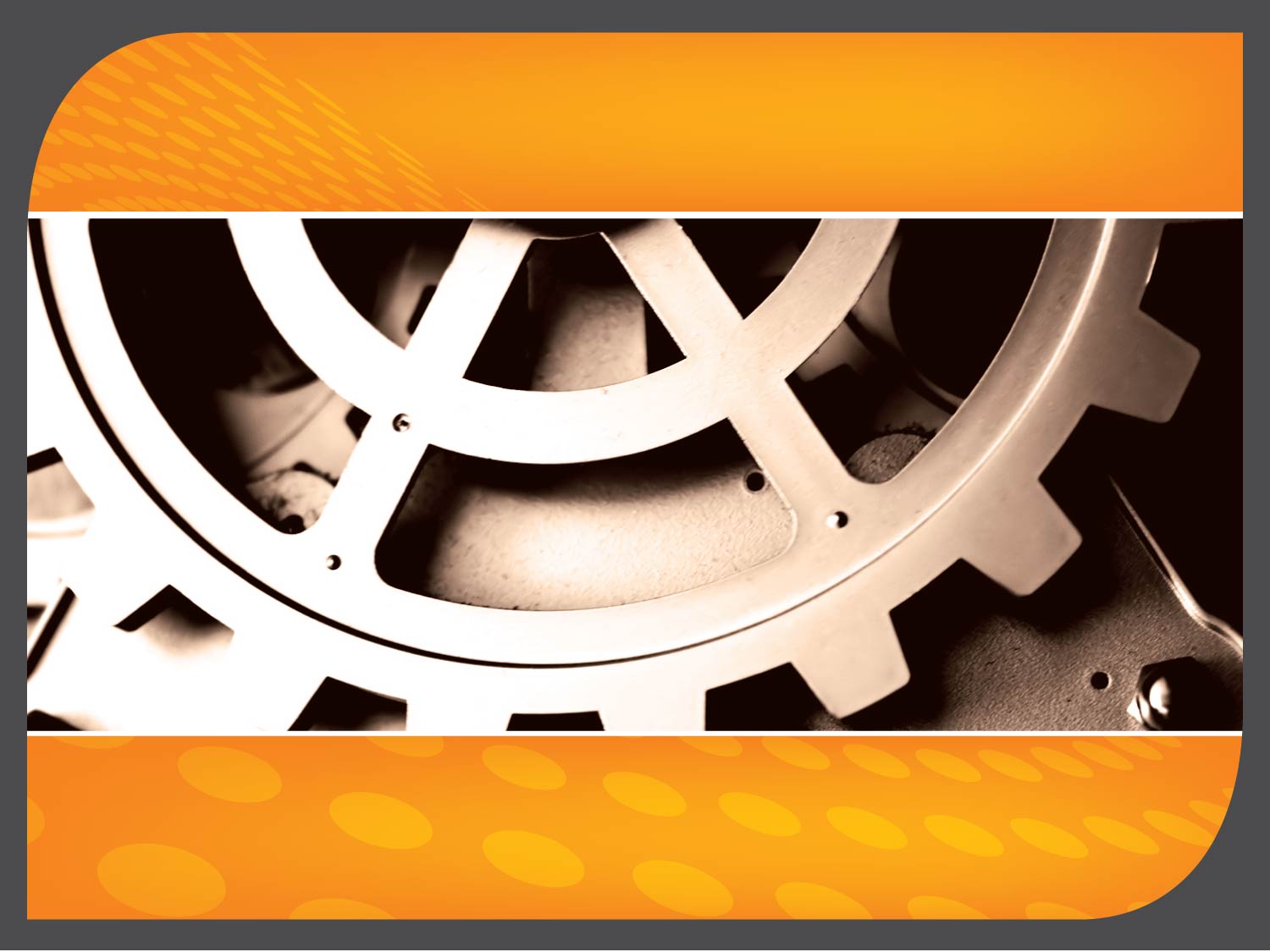 Thank You…
52